Moving on from OntoNotes: Coreference Resolution Model Transfer
Patrick Xia and Benjamin Van Durme
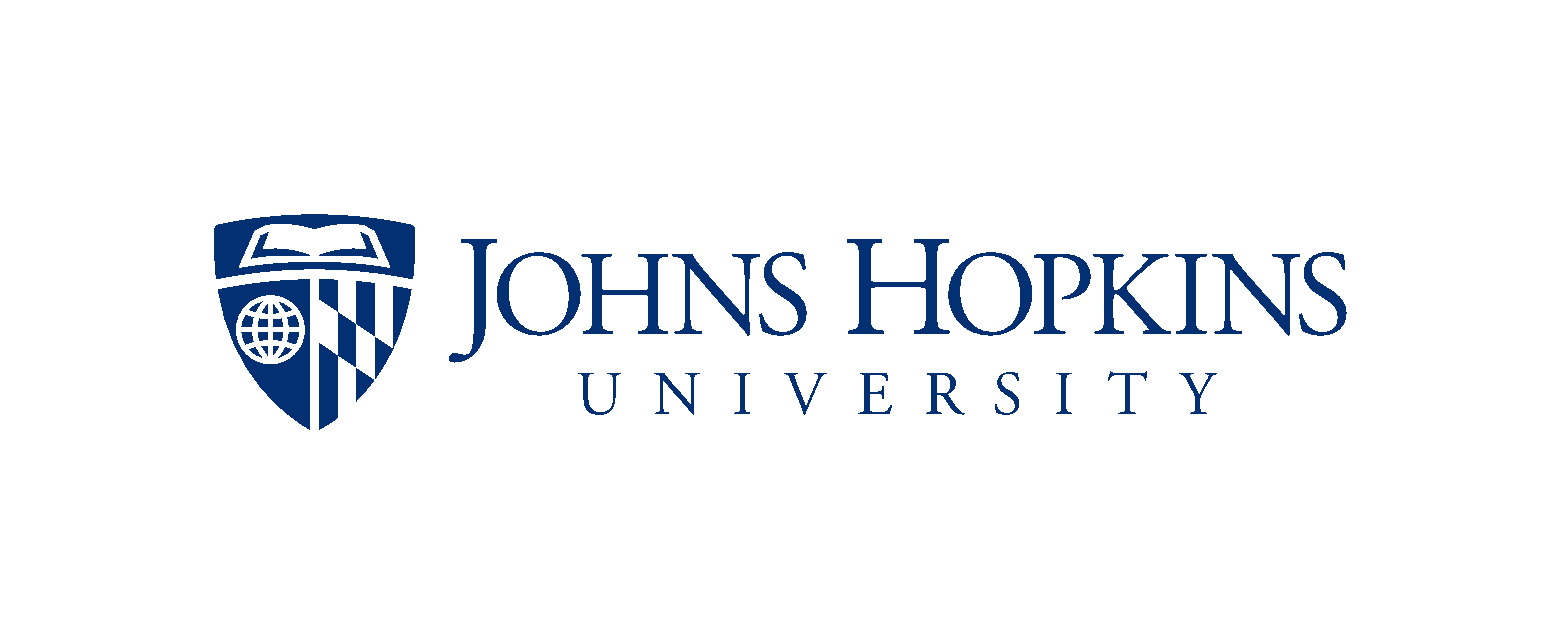 [Speaker Notes: Hello, I’m Patrick, and I’ll be presenting Moving on from OntoNotes: Coreference Resolution Model Transfer. This is work done at Johns Hopkins University with Ben Van Durme.]
Background: Coreference Resolution
Determine which spans of text refer to the same entity
antecedent
Hong Kong Wetland Park, which is currently under construction, is also one of the designated new projects of the Hong Kong government for advancing the tourism industry. 
This is a park intimately connected with nature, being built by the Hong Kong government for its people who live in a city of reinforced concrete.
mention span
[Speaker Notes: In coreference resolution, the task is to identify spans of text within documents that refer to the same entity, thereby forming clusters. In this example, we’ve highlighted some possible spans and the mention span “This” in orange refers to “Hong Kong Wetland Park.” Note that annotating for coreference is challenging because, naively, all pairs of spans need to be labeled.]
Background: Dataset Differences
Annotation type:
Singletons
Entity types
And Jo shook the blue army sock till the needles rattled like castanets, and her ball bounded across the room.
Only coreferring mentions (OntoNotes)
[Speaker Notes: To simplify annotations, some datasets restrict the set of markable spans. The two main differences are how different guidelines handle singletons and entity types. Singletons are clusters of size 1, and in OntoNotes, these are not marked.]
Background: Dataset Differences
Annotation type:
Singletons
Entity types
And Jo shook the blue army sock till the needles rattled like castanets, and her ball bounded across the room.
All mentions, including singletons (ARRAU)
[Speaker Notes: On the other hand, in the ARRAU dataset, all singletons are indeed marked. Furthermore, the ARRAU annotation guideline is broad: it covers all types of nouns and annotates fine-grained relations between pairs of noun phrases.]
Background: Dataset Differences
Annotation type:
Singletons
Entity types
And Jo shook the blue army sock till the needles rattled like castanets, and her ball bounded across the room.
Only certain ACE entity types (LitBank)
[Speaker Notes: Meanwhile, some datasets, often domain-specific ones, are only focused on how coreference can be useful for downstream inference. Under this setting, they only annotate certain entity types, like how LitBank includes certain ACE entity types. Or, they may only annotate arguments for event and relation extraction or those that appear across documents.]
Background: Dataset Differences
Domain
And Jo shook the blue army sock till the needles rattled like castanets, and her ball bounded across the room.
Invisible Man is Ellison’s best known work, most likely because it was the only novel he ever published during his lifetime…
Literature
News
(1) In general, The term “employer” means with respect to any calendar year, any person who -
Legal
[Speaker Notes: In addition to differences in annotation guidelines, there is also inherently a difference in domain. This is a common problem in NLP. For example, one document could be from literature, another from news, and a third one from legal statutes.]
Background: Dataset Differences
Domain




Language
Cross-lingual transfer of coreference resolution
And Jo shook the blue army sock till the needles rattled like castanets, and her ball bounded across the room.
Invisible Man is Ellison’s best known work, most likely because it was the only novel he ever published during his lifetime…
Literature
News
[Speaker Notes: Finally, coreference resolution is a core NLP task in all languages, although research and data annotation is heavily focused on English texts. Modeling improvements have been skewed towards English data, and so we are also interested in seeing how well these models transfer to other languages.]
Background: Poor Transferability
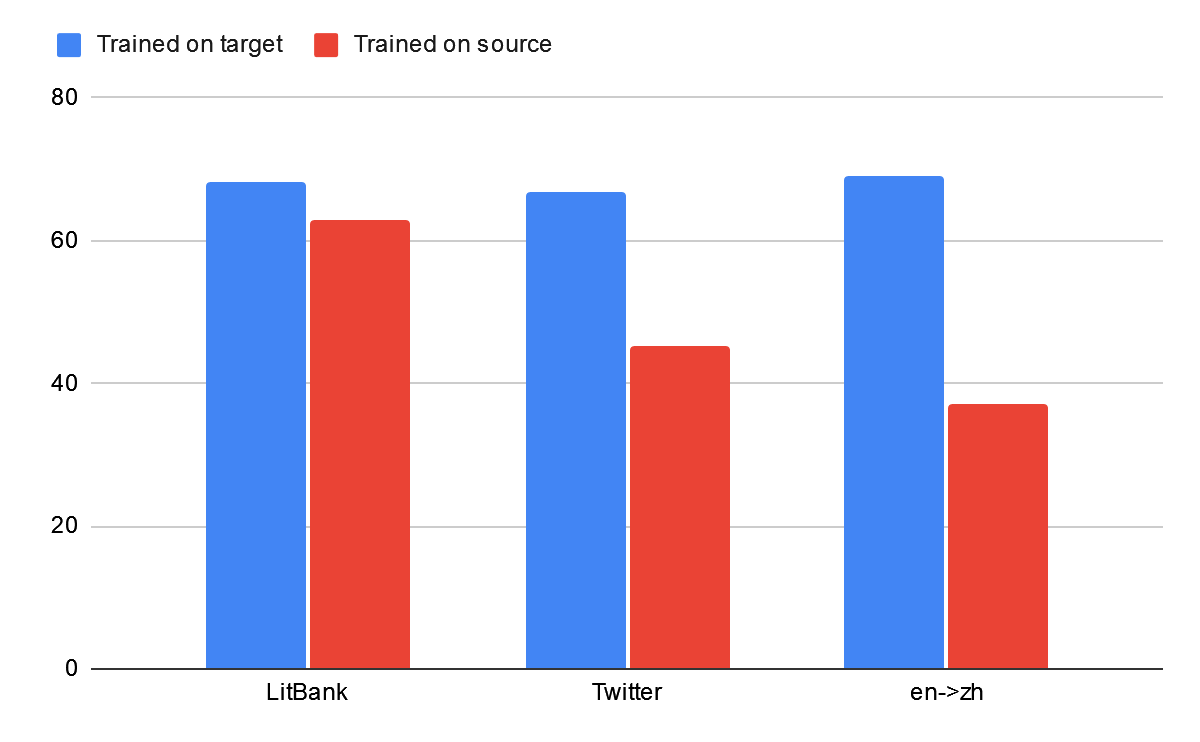 [Speaker Notes: First, we present a motivating comparison of training an in-domain model against an off-the-shelf model trained on OntoNotes. Specifically, we can train a model purely on LitBank. Next, we can train a model on OntoNotes. When evaluated on LitBank, we see a performance drop, as measured by average F1. The same trend has been found with Twitter tweets. And, using a multilingual encoder, we can train a model in Chinese and one in English, and find that that zero-shot transfer performance is not particularly strong either.]
Research Questions
Goal: reduce cost of creating a coref model on entirely new dataset

How effective is continued training for domain adaptation?
How to allocate annotated documents?
How much do source models forget?
Which encoder layers are important?
[Speaker Notes: However, our goal is to reduce the cost of training a coref model on a new domain, and a natural method of doing so is transferring a model via continued training.

This raises several questions. First, how effective is continued training for coreference resolution? We expect it to perform well, but no prior study has comprehensively studied the impact of continued training. Can it outperform in-domain training, and how many target documents do we need?

We ask additional questions considering several scenarios. For example, how many documents should be allocated for model selection? And, to what extent is there catastrophic forgetting? Finally, we explore whether we can get away with finetuning fewer encoder layers in the continued training setup, which would allow for quicker adaptation to new domains.]
Methods: Source Models
Memory-efficient coreference model 
Pretrained encoders only vs. fully-trained models
clusters
clusters
clusters
Linker
Linker
Linker
🎲
🎲
🎂
VS.
VS.
embeddings
embeddings
embeddings
Encoder
🎂
Encoder
Encoder
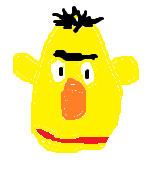 🎂
SpanBERT-coref
SpanBERT, Longformer, etc
text
text
text
Transfer model trained on source domain
Pretrained encoder only
Trained encoder only
[Speaker Notes: We explore this question by using a memory-efficient coreference model to accommodate datasets with long document lengths and consider three ways of initializing the model. 

Typically a coref model consists of an encoder to encode the text. The encoder is not usually the focus of coref modeling. A linking coref model scores and ranks span embeddings, then scores  and clusters pairwise spans, and there is a lot of prior work on better linking and clustering methods. 

In the completely cold setup, we randomly initialize the linker and use off-the-shelf encoders, like SpanBERT or Longformer.

However, there are prior models released for coref – in particular, Joshi et al released a SpanBERT that has already been finetuned for OntoNotes coref. In this middle setting, we consider using that “baked” encoder instead, and randomly initialize the linker.

Finally, we illustrate the continued training setting. Here, we fully train the encoder and the linker and use that as a starting point for training on the target dataset.]
Methods: Datasets
Source Datasets: OntoNotes, PreCo
Single domains: ARRAU (news), LitBank (books), SARA (legal), QBCoref (quiz questions)
Multi-lingual: OntoNotes (en, zh, ar), SemEval (ca, es, it, nl)
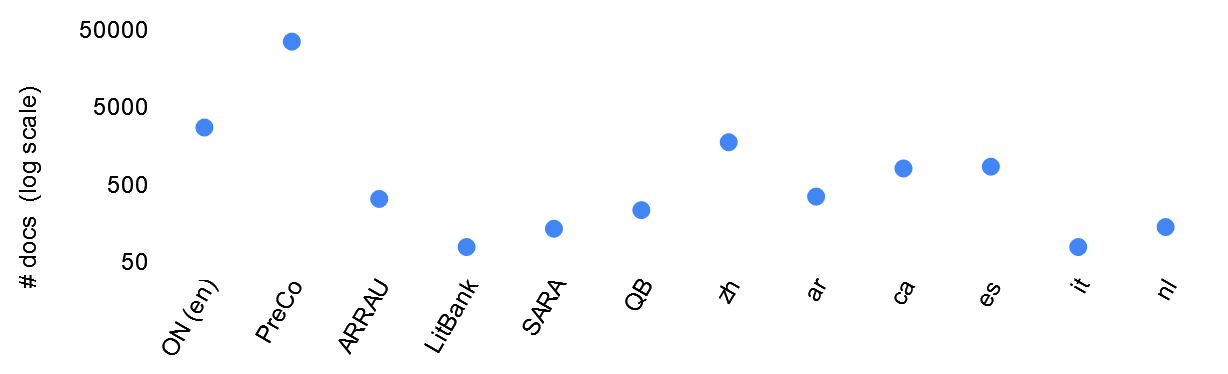 [Speaker Notes: As for data, our source datasets are OntoNotes and PreCo, both massive datasets covering a broad set of domains, although their annotation guidelines differ, and OntoNotes is license-requiring.

We consider additional, smaller, datasets that are more narrowly focused on different domains, like news, books, legal statutes, and quiz bowl questions. Not only are these domains different, their annotation guidelines also differ from the source datasets. These datasets are also substantially smaller than the source datasets.

Finally, we consider several non-English datasets in Chinese, Arabic, Catalan, Spanish, Italian, and Dutch. These are also relatively small datasets, although their annotation guidelines are similar to those of English OntoNotes.]
Methods: Training
Use standard train/dev splits
Sample a subset of training set to simulate lower-data setting
[Speaker Notes: We use the standard train/dev splits for each of the datasets, and sample a subset of the training set to simulate a lower-data setting

This will let us plot curves of discovering when continued training is effective, because if we had infinite documents in the target dataset, we expect continued training to make little difference.]
Research Question: How effective is continued training for domain adaptation in coref?
clusters
clusters
🎲
Linker
Linker
🎂
VS.
embeddings
embeddings
🎂
Encoder
Encoder
🎂
text
text
Off-the-shelf trained encoder only
Transfer model trained on source domain
[Speaker Notes: For the main question, we want to quantify the difference between retraining a model from off-the-shelf components and continued training from one of the source datasets.]
RQ1: Continued training for domain adaptation
Transfer models usually outperform randomly initialized models
​PreCo is as effective as OntoNotes
PreCo is better with gold mention boundaries
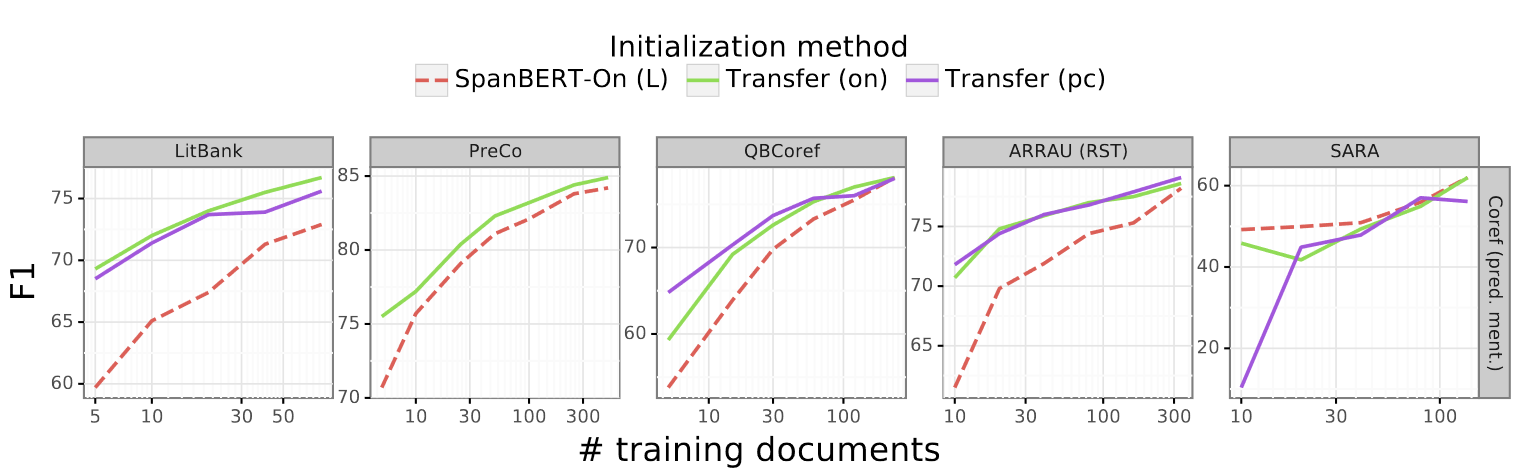 [Speaker Notes: We find that model transfer is effective, usually outperforming the randomly initialized models by a substantial margin, especially in the low-data setting. In the figure below, we see the solid lines maintain a lead over the dashed lines until we have hundreds of documents.

We also find, perhaps surprisingly, that PreCo is as effective as OntoNotes. This is especially surprising for a dataset like ARRAU, which substantially overlaps in content with OntoNotes even though their annotations guidelines differ.

To level the playing field and account for the differences in marking singletons, we retrain both the PreCo and OntoNotes models with gold mention boundaries. But, we find that PreCo is generally even more effective when gold mention boundaries are provided.]
Research Question: What’s better?
clusters
clusters
Linker
Linker
🎲
🎲
VS.
embeddings
embeddings
Encoder
Encoder
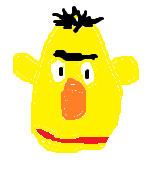 🎂
text
text
Untrained large encoder
Off-the-shelf trained small encoder
[Speaker Notes: Next, we consider the following scenario. Suppose we don’t have much training capacity, should we use a higher-capacity and newer encoder that needs to be finetuned from scratch, or should we use a publicly available encoder already finetuned for some version of coref?]
RQ1: Pretraining and model size
Compare 
SpanBERT (L): large unspecialized model (     + 🎲)
SpanBERT-On (b): small specialized model (🎂 + 🎲) 
Continued training of small (publicly available) encoders is effective with low # training docs
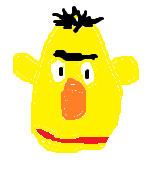 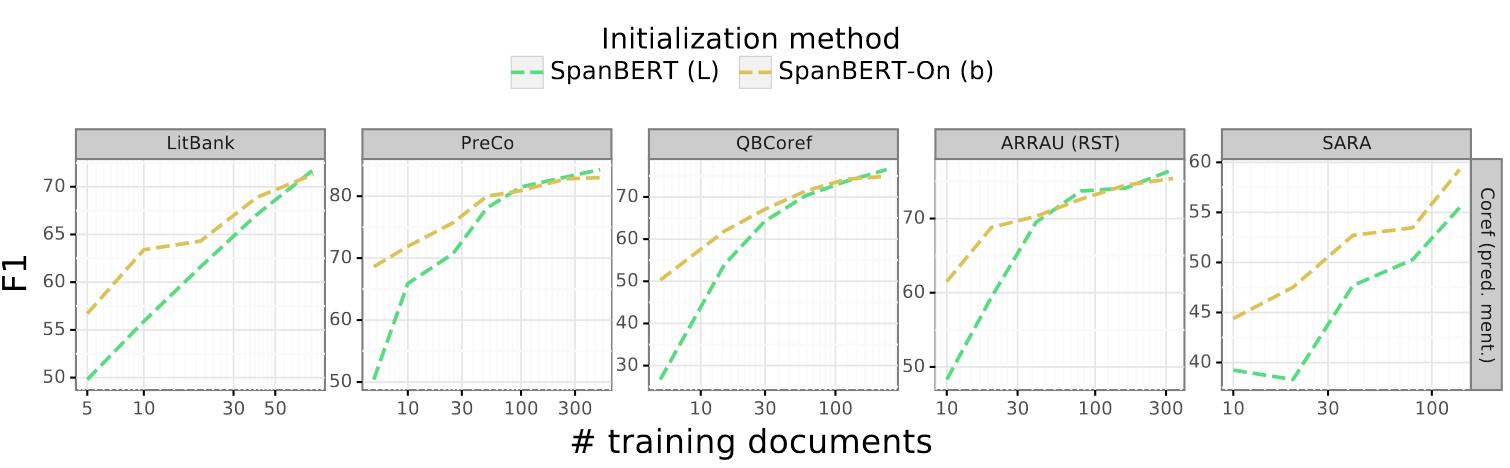 [Speaker Notes: Specifically, we can compare SpanBERT large, which is a large unspecialized model against a finetuned SpanBERT base. We find that if the number of available documents in the target domain is small, using the pretrained encoder is effective. This suggests that as innovations improve the coref linking model, we can still reuse publicly available encoders, reducing the cost of first finetuning it on a larger coref dataset. However, with enough annotations, training with the large model would be preferred.]
Additional Findings
[Speaker Notes: We have more detailed findings and analysis in the paper, next we’ll briefly highlight each of them.]
RQ1: Continued training also improves cross-lingual transfer
Transfer model (🎂+🎂) outperforms XLM-R (     + 🎲)
Improves SOTA performance on cross-lingual coreference
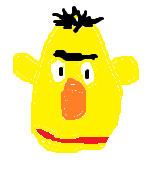 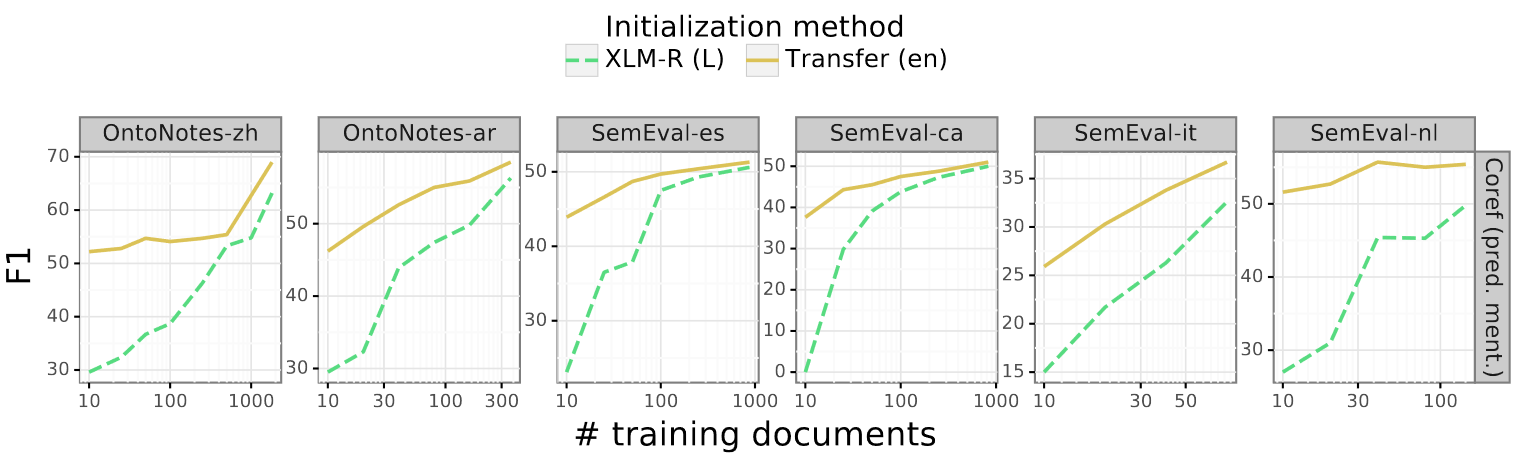 [Speaker Notes: First, we use XLM-R, a strong multilingual encoder. We find that continued training consistently outperforms using an untrained XLM-R model as the encoder. This result attests to the powerful cross-lingual capabilities of multilingual encoders. Furthermore, we set fresh state-of-the-art benchmarks across many languages.]
RQ2: How many documents should be in the dev set?
Answer: Increasing dev set from 5 to 500 documents only gains 0.3 F1
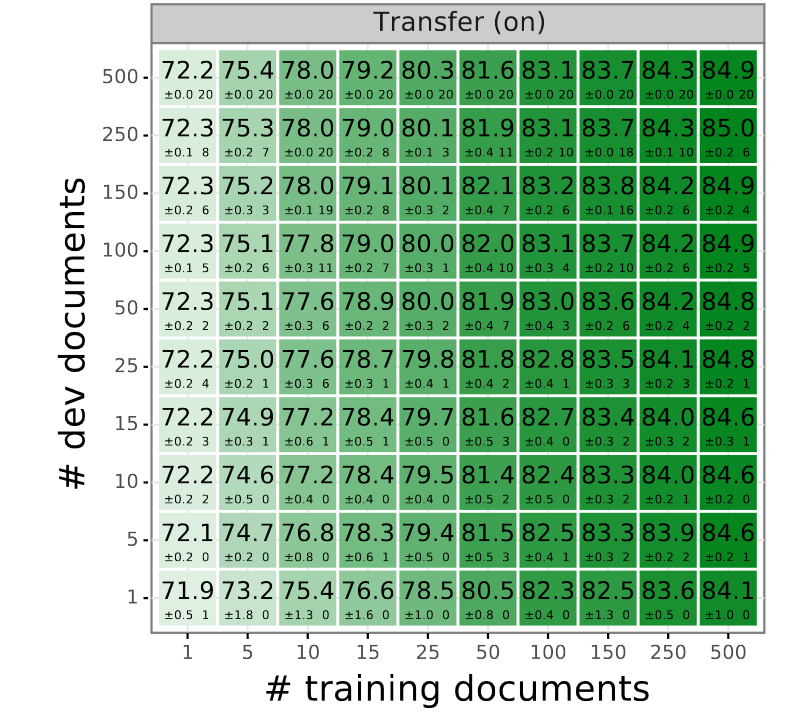 [Speaker Notes: Second, as our goal is to reduce the cost of training a coref model in a new domain, we look towards data efficiency. Since annotation is expensive, we asked how many documents should be allocated towards model selection.  Across 20 runs, we simulate it using a small number of documents for model selection with a different number of training documents.

The answer is not obvious because for datasets like OntoNotes and PreCo, the dev set contains hundreds of documents. Meanwhile, many of the training datasets we studied in this work are not even that large.  And, documents vary significantly in length, content, and types of coref annotated.

Nonetheless, we find that a small number, e.g. 5, is usually sufficient in the transfer setting and already reduces variance substantially. Thus, so more documents should be allocated towards training to improve performance.]
RQ3: How much do the models forget?
Largest drops: 
Annotation guideline changes
Small(er) drops: 
Cross-domain
Cross-lingual
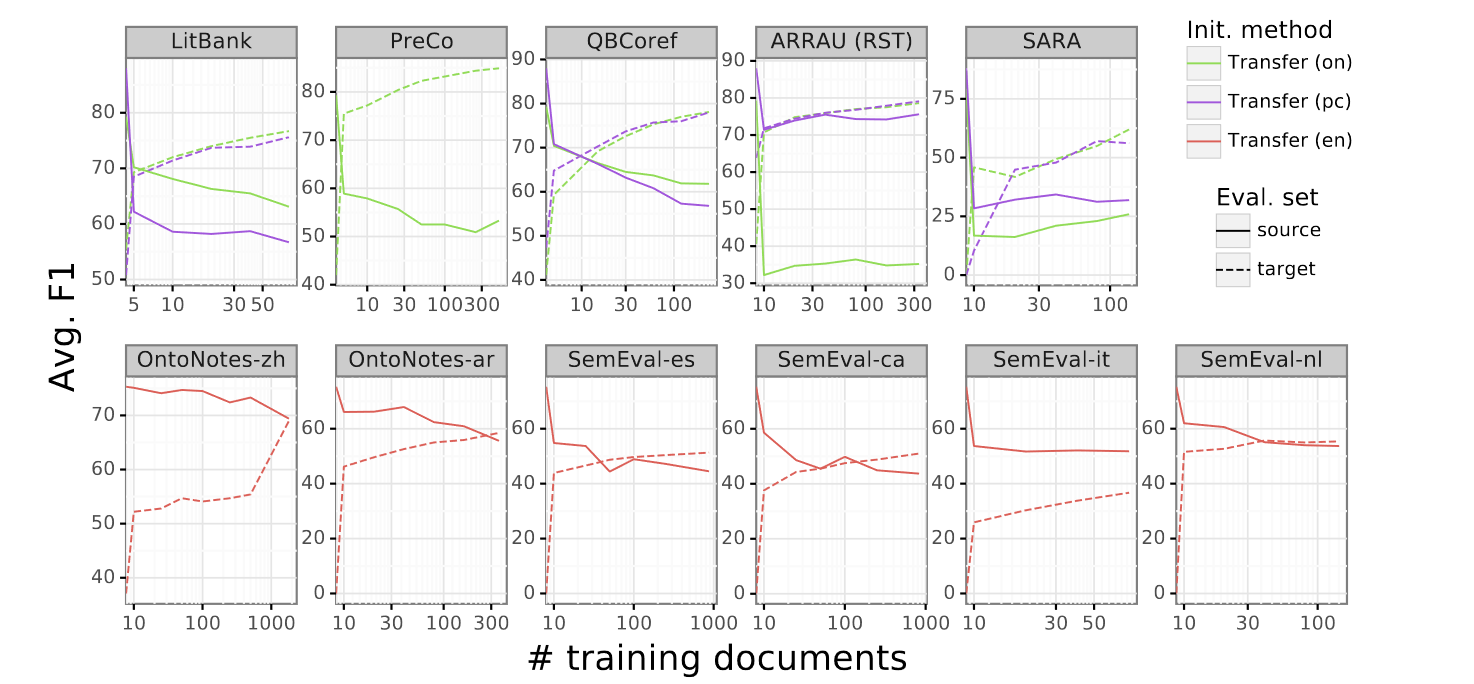 [Speaker Notes: We also analyzed to what degree models experience catastrophic forgetting, to see whether models would be effective in a multitask-like setting.  We find that the transferred models do drop substantially: the largest drops are likely due to annotation guideline changes, while there are comparatively smaller drops when transferring across domains or languages.]
RQ4: Do we need to train the full encoder?
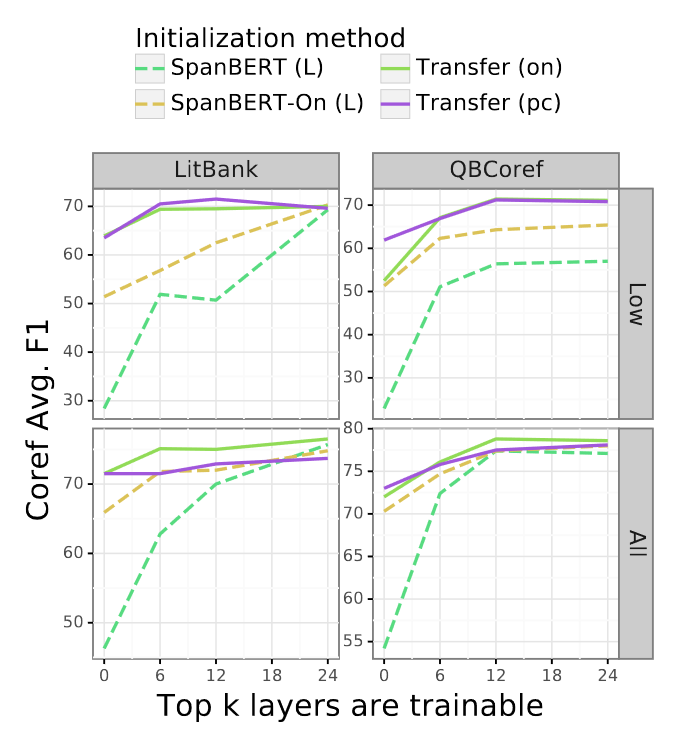 Answer:  
For transfer (🎂+🎂) models, top 6-12 layers is probably enough
Not always true for other models
[Speaker Notes: Finally, we look towards training efficiency, and ask whether we need to finetune the entire encoder in continued training. The answer is no, the top half of the layers is probably enough regardless of how much target data there is. Note that this is not the case if we were training a randomly initialized linker!]
Conclusions
Continued training is effective for coreference resolution:
Better overall performance
Good initial (zero-shot) performance
Cheaper training of new model
PreCo is as good as OntoNotes
OntoNotes requires a license
For coreference, use annotated documents for training
Fresh benchmarks on a wide set of datasets across domains and languages
[Speaker Notes: In conclusion, we find that continued training is an effective method for model transfer in coreference resolution. It achieves better overall performance and even good initial (zero-shot) performance. We also explored a variety of questions aimed at reducing the cost of training a new coref model. 

Second, we find that for model transfer, training on PreCo is just as good as OntoNotes.

Third, we learn that we should prioritize annotations for training the model. And finally, we establish a new set of benchmarks on a several datasets across various domains and languages.]
Questions? Come to poster session
Or email paxia@jhu.edu
Code/pretrained models at: https://nlp.jhu.edu/coref-transfer/
[Speaker Notes: Thank you, and if you have question, you can come to the poster session or email me.]